Portal Bas
Formpipes kundträff 2024
Bakgrund – “Kundpilen”
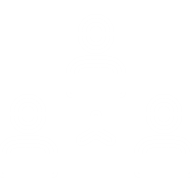 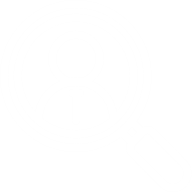 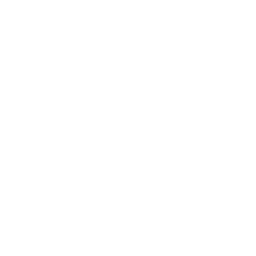 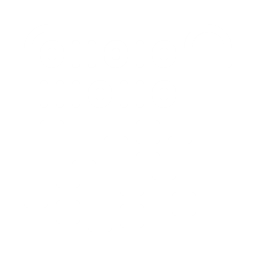 Teams för Platina/W3D3
Förtroendemanna-hantering
Arkivexport
Gallring
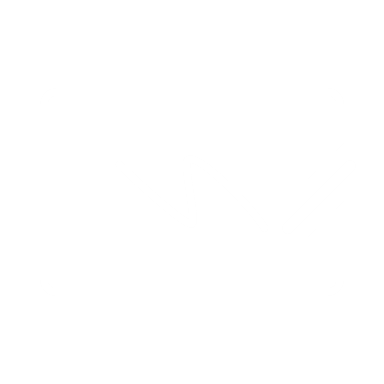 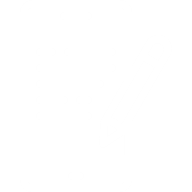 En offentlig förvaltnings digitala informationsprocess
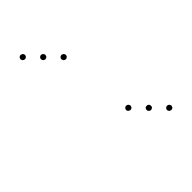 Digital anslagstavla
Ledamotspublicering
Signerings-portalen
Meetings+
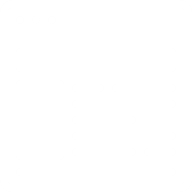 Samarbeta
Utreda
Komplettera 
Remittera
UT
Besluta
Justera
Publicera
Expediera
Registrera
Handlägga
Möte
Arkivera
Gallra
Återsöka
Webbdiarium/Searchport
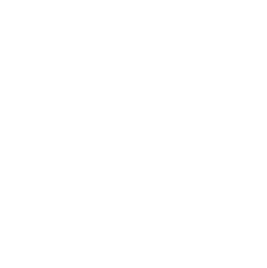 W3D3
IN
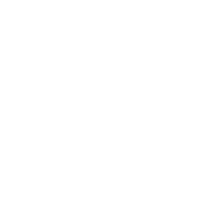 Portal Bas
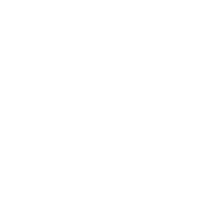 Long-Term Archive
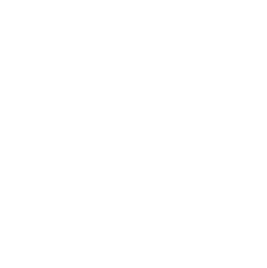 Platina
Informationsredovisning
Mail importer
File importer
Document converter
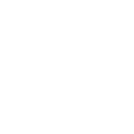 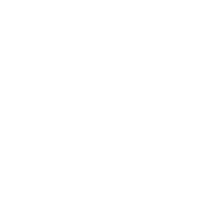 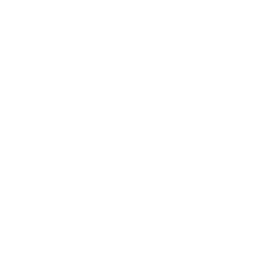 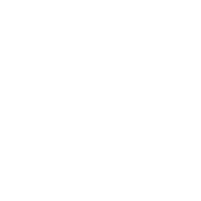 Portal Bas funktion
Verktyget för att kunna skapa och underhålla helintegrerade e-tjänster till Platina och W3D3​
Ansökningsformulär​
Mina Sidor​

Blankettfält mappas mot fält i W3D3​/Platina
Förinställningar för lagring och klassificering
[Speaker Notes: Ansökningsformulär – sätter korrekt metadata i Platina eller W3D3 på samma sätt varje gangMina sidor – titta på inskickade formulär, spara formulär och gör klart dem vid ett annat tillfälle	skyddas av inloggning (anv. namn + lösen ELLER bankID)
Förinställningar hämtas från W3D3/Platina och sätts i portalbas]
Senaste kundträffen
Fokus på utvecklingen då:
Platina och förtroendemannahantering
Politikerprofil och ersättningsrapportering
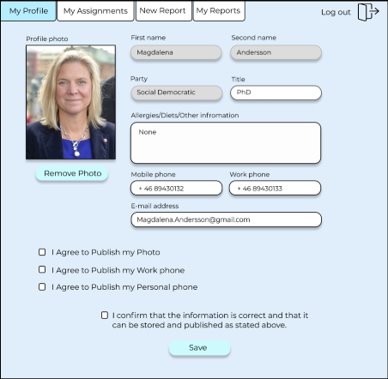 [Speaker Notes: ?]
Releaser sedan sist
Portal Bas 3.20
Mina sidor mot Platina
Användar- och inloggningshantering
Komplettering av ansökningar för båda systemen
Summeringssida för ansökningar
Avslutat stöd för Internet Explorer
Patch finns för nya BankID-API:et och rörlig QR-kod
[Speaker Notes: Patch för BankID säker start finns på the pipe Portal Bas 3.20.2]
Releaser sedan sist
Portal Bas 4.0
Testtung release, lite utveckling, mycket test
Tredjepartsbibliotek uppgraderade
Tillgänglighet
Färgscheman
Alternativtexter
Förlängning av session
Märkning av obligatoriska fält
Överflödiga fält borttagna
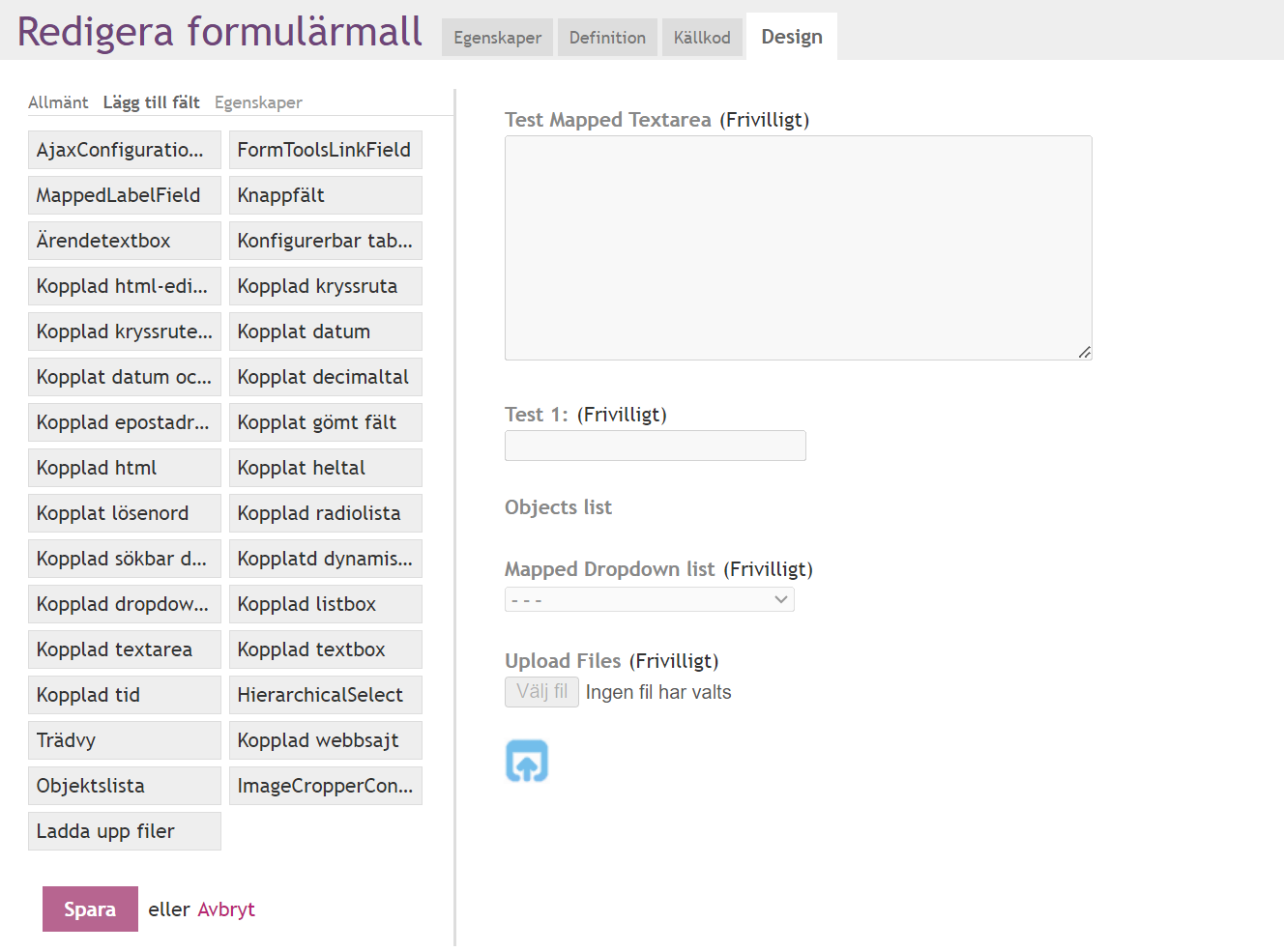 [Speaker Notes: Efterlängtad uppdatering där överflödiga fält tagits bort för att drastiskt förenkla och förbättra skapandet av formulärBankID säker start- patch finns på the Pipe Portal Bas 4.0.1]
Påminnelse om bra funktioner
W3D3
Lägg till paragraf till föredragninslista
W3D3 Control
Sätt att mappa till exempel rullgardinsmenyer till värden i W3D3, till exempel, användaren gör ett val och workflow startas samt handläggare utses. Annat val i menyn startar annat workflow och utser annan handläggare.

Platina
Förtroendemannahantering. Politikerprofil och ersättningsrapportering.
Kommande release och fokus
Portal Bas 4.1
Prestanda – testmetod och förbättringar i teknik
Responsiv textbox, all text visas i PDF
Omedelbar validering av fält
Separat lösenordshantering för administratörer
Korrekta radbrytningar i PDF som skapas
BankID – enbart mot nytt API och enbart QR-kod (säker start)
[Speaker Notes: Prestandaförbättringar och små korrigeringar är fokus.
BankID säker start]
Tips: Användarförening
Uppsala universitet håller i föreningen
Alla med Portal Bas är välkomna
Intresseanmälan till portalnätverkethttps://form.diariet.uu.se/intresseanmalan-till-portal-bas-natverk-1 
Kontaktperson: Måns Bergkvist

mans.bergkvist@uu.se
[Speaker Notes: även om du har portalbas via vår molntjänst, OnDemand]